MIGRACIJOS DEPARTAMENTO DARBUOTOJŲ APKLAUSOS REZULTATAI
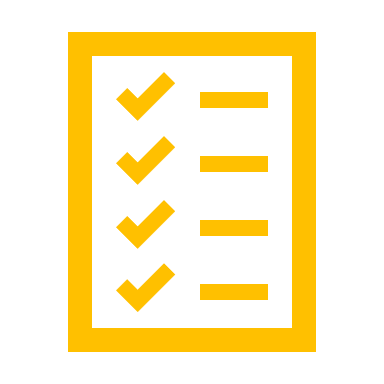 Parengė Aušrinė Kapočienė, programos „Kurk Lietuvai” projektų vadovė, 
2020 m. vasario 19 d. 
Daugiau informacijos apie projektą rasite „Kurk Lietuvai“
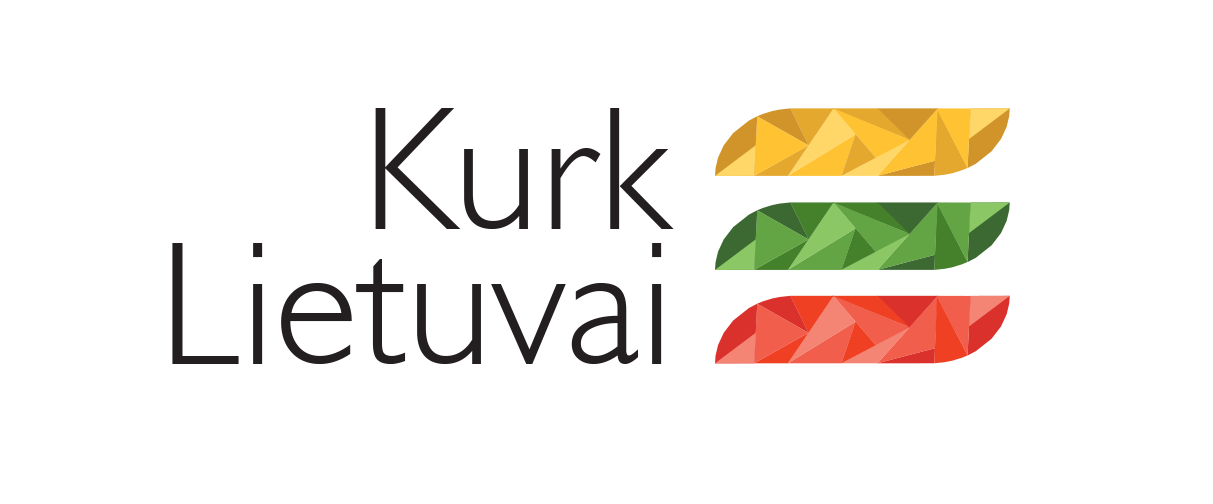 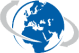 1
MIGRACIJOS DEPARTAMENTO DARBUOTOJŲ APKLAUSOS REZULTATAI (1)
Apklausą užpildė 150 iš 487 Migracijos departamento darbuotojų (30 %)
63% respondentų Migracijos departamente dirba ilgiau nei 5 m., 20 % - iki 1 m.
Daugiausia apklausos dalyvių dirba aptarnavimo, pilietybės, prieglobsčio ir imigracijos sk. klausimais
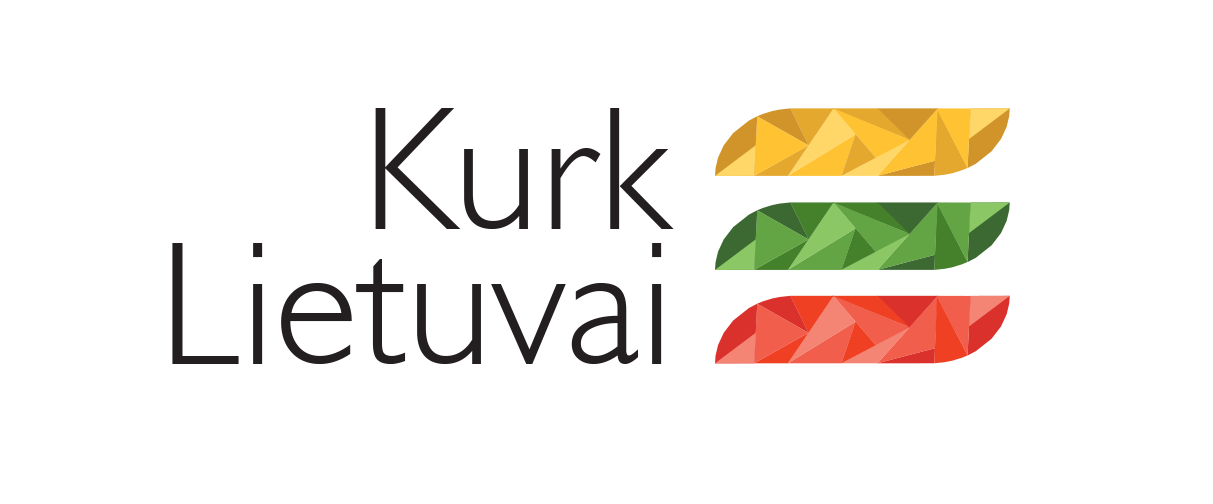 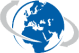 2
MIGRACIJOS DEPARTAMENTO DARBUOTOJŲ APKLAUSOS REZULTATAI (2)
DARBUOTOJŲ MOTYVACIJA IR PASITENKINIMAS DARBU
1 iš 5 darbuotojų, dirbančių iki 1 m. MD yra stipriai nepatenkintas savo darbu (<6 balai)
Pasitenkinimo rodikliai prasčiausi darbuotojų, dirbančių nuo 3-5 m. grupėje
Darbu patenkinti darbuotojai, dirbantys virš 5 m., nors ir šioje grupėje kas 4-as darbuotojas savo darbu nėra patenkintas
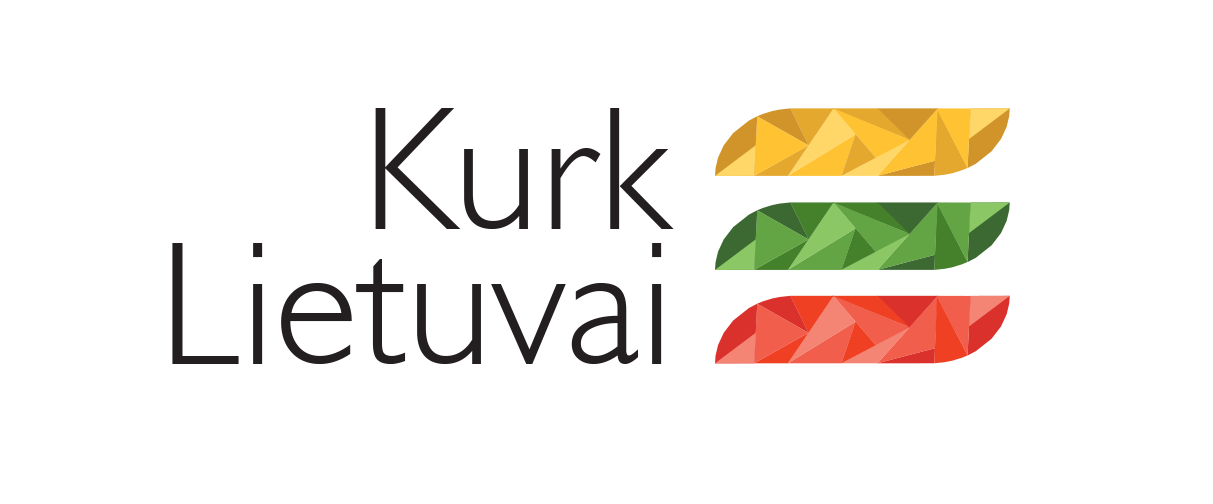 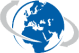 3
MIGRACIJOS DEPARTAMENTO DARBUOTOJŲ APKLAUSOS REZULTATAI (3)
DARBUOTOJŲ MOTYVACIJA IR PASITENKINIMAS DARBU
Labiausiai atmosfera nėra patenkinti Kontrolės sk. ir Imigracijos sk. darbuotojai
Tuo tarpu Administracijos ir Teisės skyriai darbo atmosferą vertina gerai
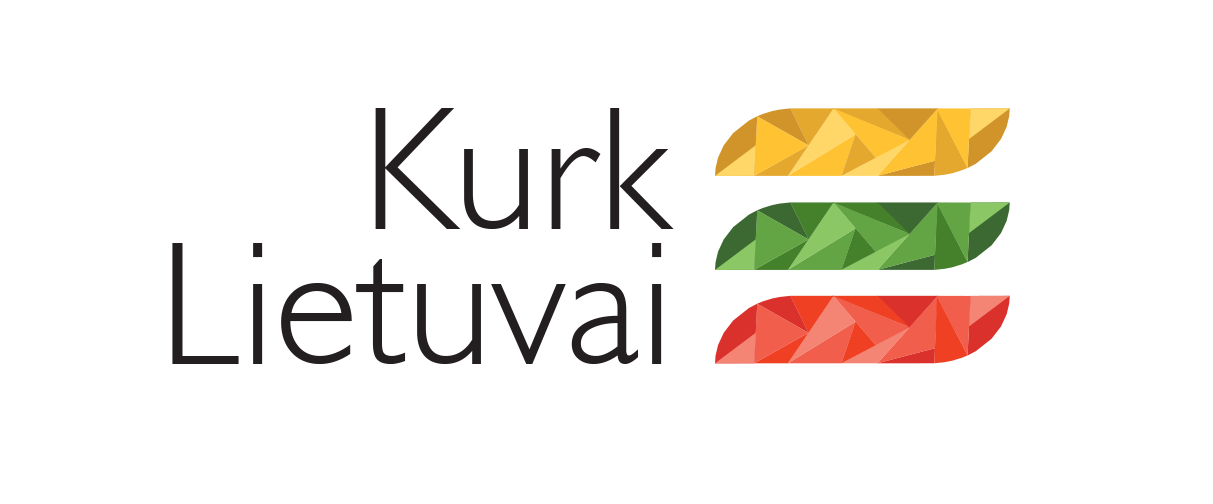 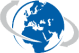 4
MIGRACIJOS DEPARTAMENTO DARBUOTOJŲ APKLAUSOS REZULTATAI (4)
DARBUOTOJŲ MOTYVACIJOS VEIKSNIAI
Darbo užmokestis
Kolektyvui pasitenkinimą darbu labiausiai pakeltų geresnis darbo organizavimas (pvz. efektyvus klientų srautų paskirstymas, tiesioginių darbo funkcijų išgryninimas, informavimas apie pokyčius, darbuotojų įtraukimas į sprendimo priėmimo procesus)
Kolektyvą labiausiai motyvuotų galimybė išmokti bendrųjų kompetencijų (pvz. užsienio kalbų, efektyvaus problemų sprendimo, konfliktų valdymo gebėjimų)
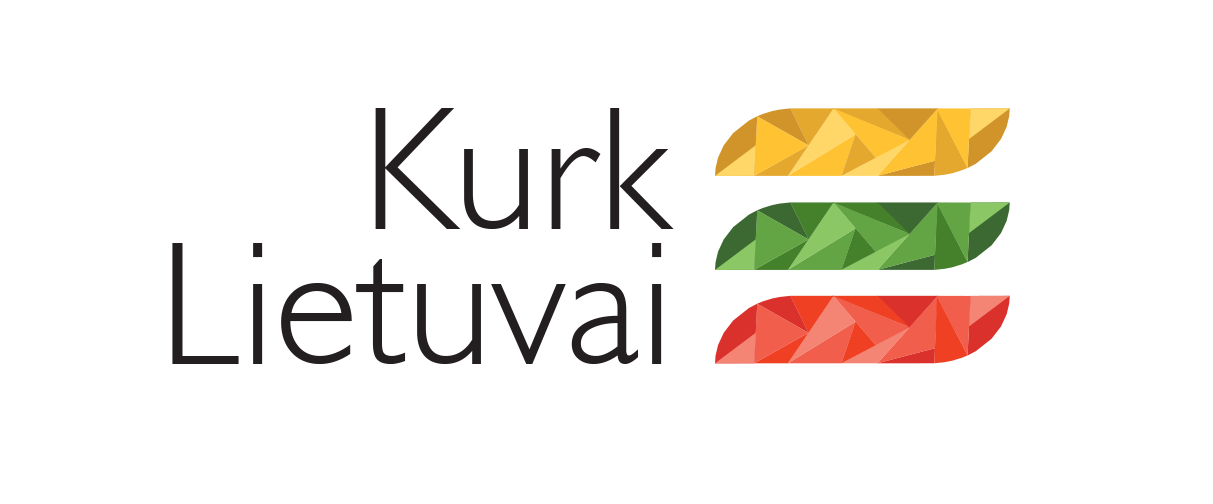 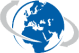 5
MIGRACIJOS DEPARTAMENTO DARBUOTOJŲ APKLAUSOS REZULTATAI (5)
MIGRACIJOS DEPARTAMENTO VIDINĖ KOMUNIKACIJA
Darbuotojai dirbantys 1-3 m., vidinę MD komunikaciją vertina labai blogai, geriausiai – dirbantys ilgiau nei 5 m.
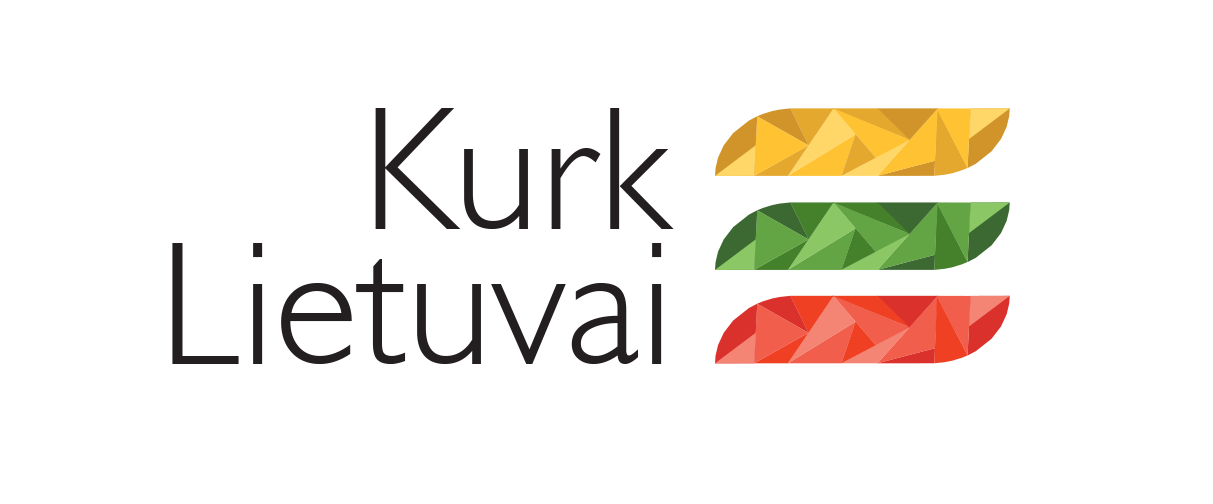 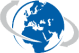 6
MIGRACIJOS DEPARTAMENTO DARBUOTOJŲ APKLAUSOS REZULTATAI (6)
MIGRACIJOS DEPARTAMENTO VIDINĖ KOMUNIKACIJA
Norint tinkamai informuoti visus darbuotojus, reikia išnaudoti visus vidinės komunikacijos kanalus – el. paštą, gyvus surinkimus ir Žinių bazę
Tik Administracijos ir Teisės skyriai laikosi pozicijos, kad informacijos pakanka – kitiems jos labai trūksta
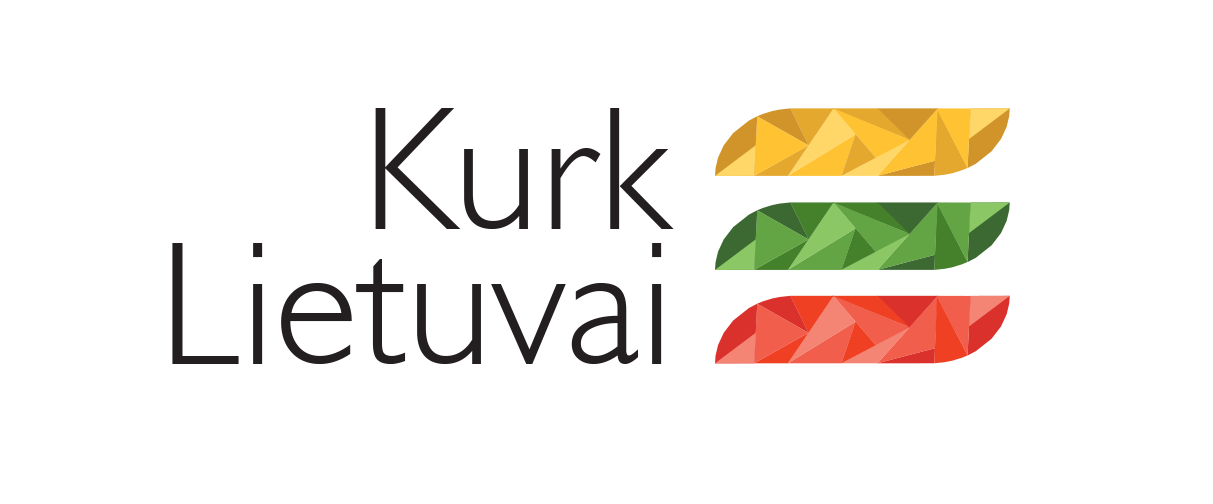 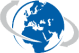 7
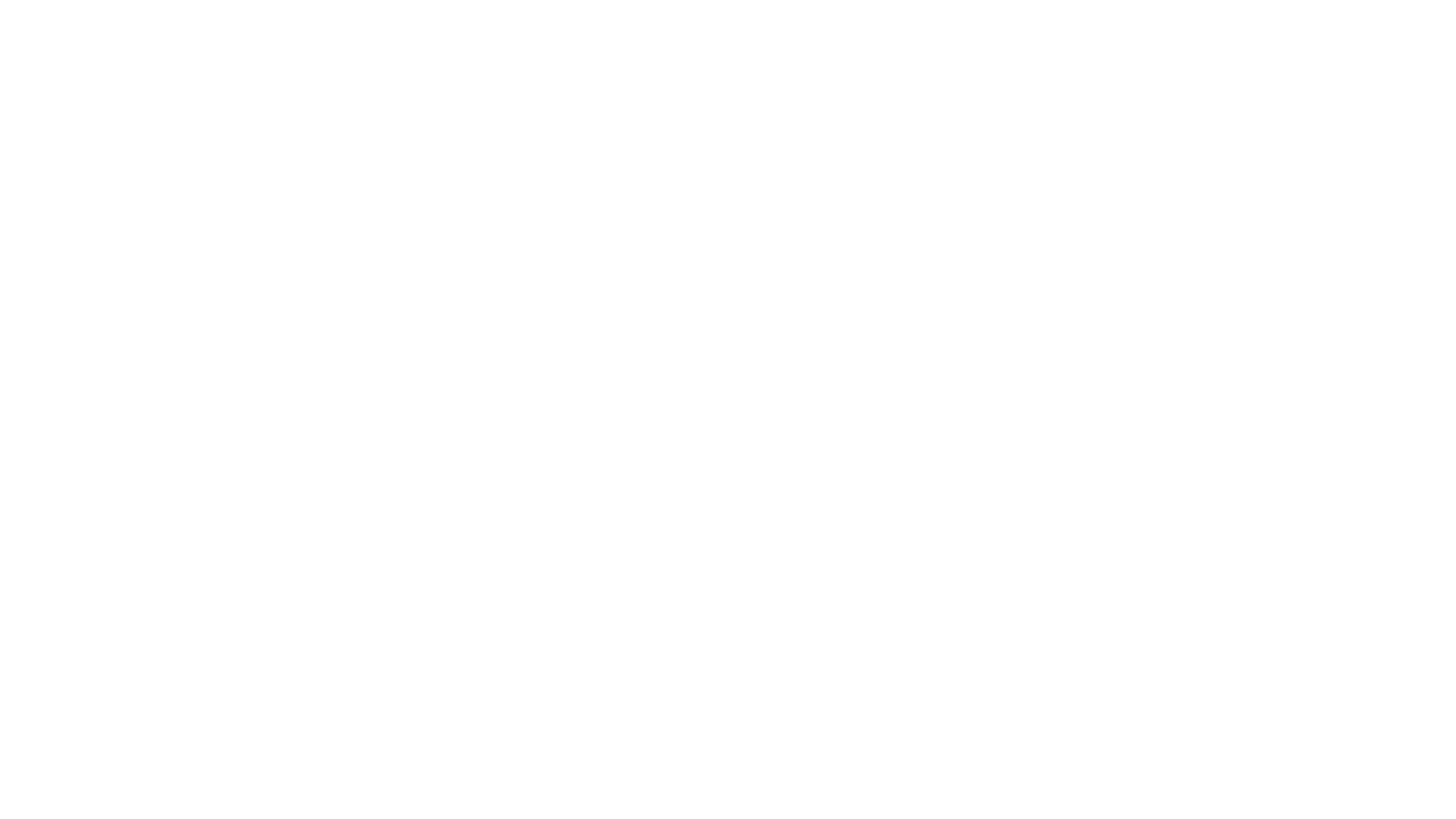 Geresnis darbo organizavimas - skirstant klientų srautus, specializuojant darbuotojus ir vengiant kelių darbo funkcijų vykdymo vienu metu, taip pat krūvių darbuotojams, atliekantiems tas pačias funkcijas, suvienodinimas. 
Užtikrinti galimybę darbuotojams mokytis užsienio kalbų ir dalyvauti pagal sritis specializuotuose mokymuose. 
Užtikrinti darbuotojams galimybę institucijos viduje konsultuotis praktikoje iškylančiais klausimais
Komunikacijos su darbuotojais gerinimas: 
Bendrai darbuotojams daugiau komunikuoti daugiau apie Migracijos departamento nuveiktus darbus, planus, viziją. 
Kiek įmanoma iš anksto informuoti darbuotojus apie būsimus teisės aktų reikalavimų pasikeitimus, prieš šią informaciją paskelbiant internete, vykdyti mokymus apie planuojamus pokyčius.
Gerinti Migracijos departamento komunikaciją tarp jo padalinių ir centrinės įstaigos. 
Padalinių ir skyrių vadovams daugiau skirti dėmesio komunikacijai su darbuotojais, išklausant jų poreikius, idėjas.
DARBUOTOJŲ PASTABOS IR PASIŪLYMAI:
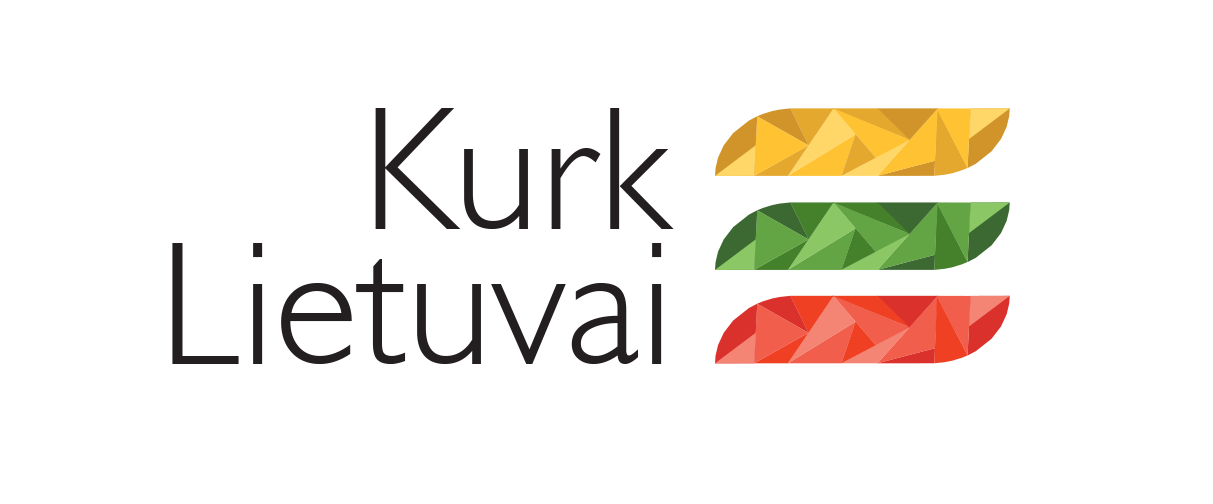 8